Lambda Calculus
二班
胡嘉欣
1
Professional overview
lambda calculus,是一套从数学逻辑中发展，以变量绑定和替换的规则，来研究函数如何抽象化定义、函数如何被应用以及递归的形式系统
它可比拟是最根本的编程语言，它包括了一条变换规则（变量替换）和一条将函数抽象化定义的方式。
Eg. (λx.λy.(λz.(λx.zx)(λy.zy))(x y))
2021/11/29
2
Lambda calculus
Brief History

Basic Calculus
3
Lambda calculus
Brief  History
4
Lambda calculus
作为对数学基础研究的一部分，数学家Alonzo Church在20世纪30年代提出了λ演算。但最初的λ演算系统被证明是逻辑上不自洽的

——在1935年Stephen Kleene和J. B. Rosser举出了Kleene-Rosser paradox。

1936年 邱奇把那个版本的关于计算的部分抽出独立发表—现在这被称为无类型λ演算。

1940年，他创立了一个计算能力更弱但是逻辑上自洽的的系统，这被称为简单类型λ演算。
直到1960年，λ演算与编程语言的关系被确立了；在这之前它只是一个范式。由于Richard Montague和其他语言学家将λ演算应用于自然语言语法的研究，λ演算已经开始在语言学和计算机科学学界拥有一席之地。
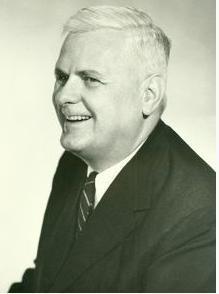 5
[Speaker Notes: 举个逻辑上不自洽的例子]
Basic Calculus
6
Calculus
7
Lambda-term
       (λ表达式的构建)
8
构建Lambda项的规则
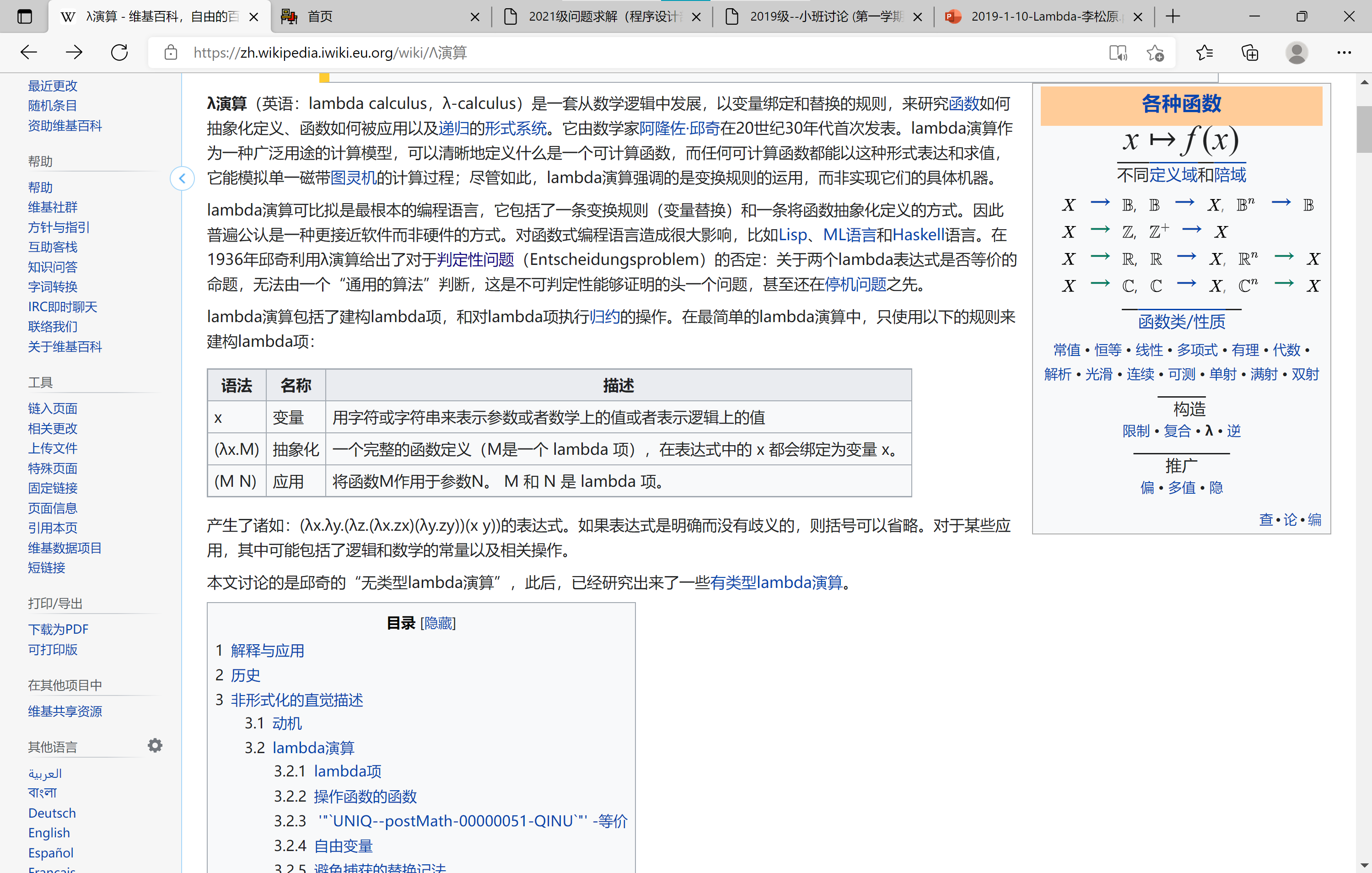 引入
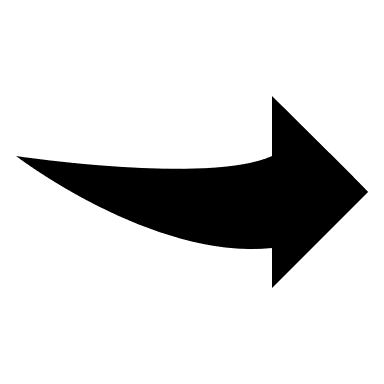 λx.x+2
F(x)=x+2
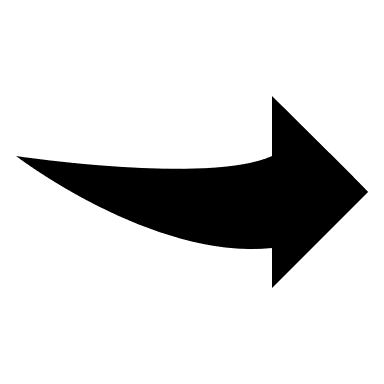 (λx.x+2) 5
F(x)=x+2,x=5 → F(5)
9
[Speaker Notes: 在λ演算中，每个表达式都代表一个函数，这个函数有一个参数，并且会返回一个值。不论是参数和返回值，也都是一个单参的函数。可以这么说，λ演算中只有一种“类型”，那就是这种单参函数。函数是通过λ表达式匿名地定义的，这个表达式说明了此函数将对其参数进行什么操作。]
Backus-Naur Form
BNF范式
<表达式>::= <标识符>
<表达式>::= (λ<标识符>.<表达式>)
<表达式>::= (<表达式> <表达式>)
10
[Speaker Notes: 构建bnf范式来描述lambda表达式
头两条规则用来生成函数，而第三条描述了函数是如何作用在参数上的
值得注意的是括号是可以省略的,如果表达式没有歧义的话]
Calculus
三条简单的规则
函数作用是左结合的
 eg.M N P → ((M N)P)
 λ后的标识符将会被绑定到之后的整个表达式
 eg.λx.M N P → λx.(M N P)
连续的抽象可以被压缩
 eg.λx.λy.M →λxy.M
11
Calculus
Currying
           (柯里化)
12
Calculus
柯里化(currying)
 λxy.x-y
→λx.(λy.x-y)
13
[Speaker Notes: 是把接受多个参数的函数变换成接受一个单一参数（最初函数的第一个参数）的函数，并且返回接受余下的参数而且返回结果的新函数的技术。
只接受一个单一参数的lambda演算中，研究带有多个参数的函数的方式]
Currying
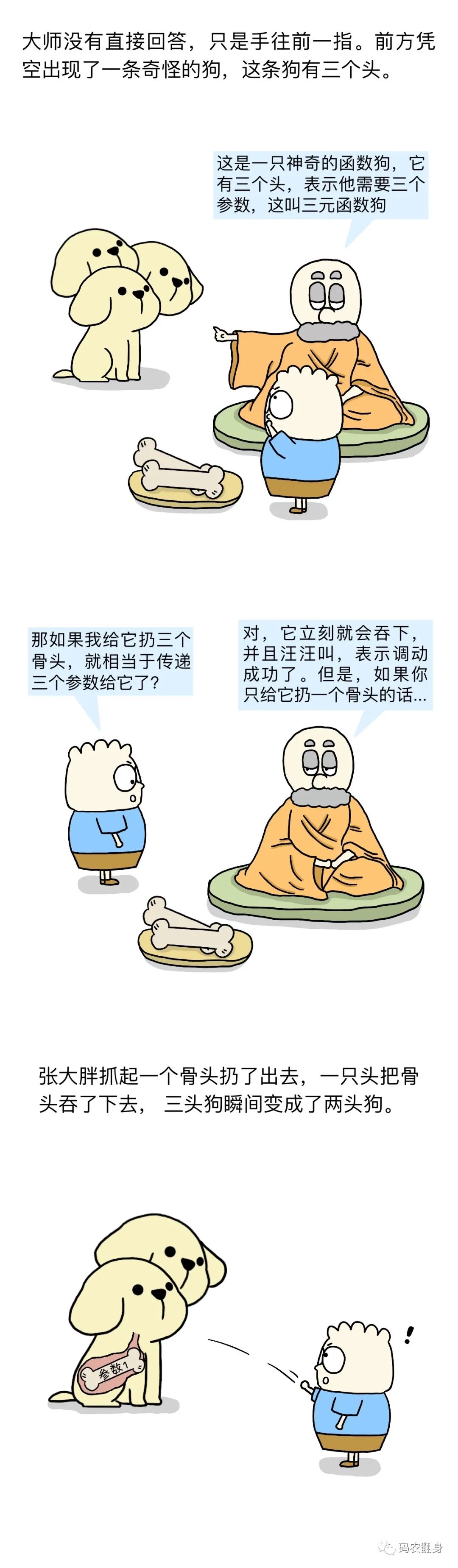 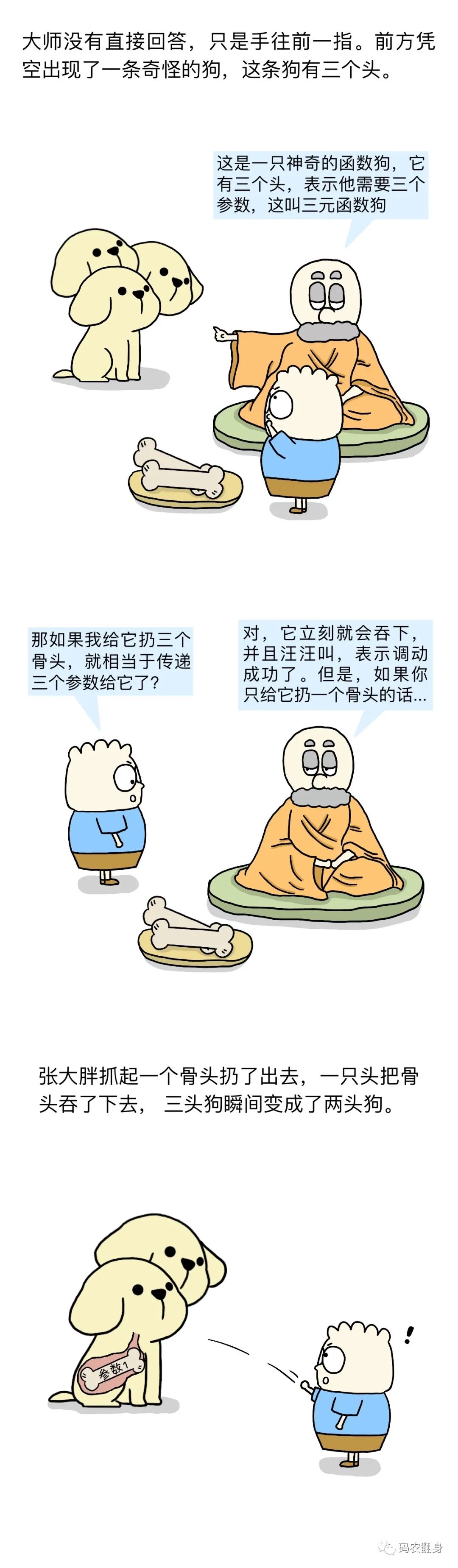 14
Curriy
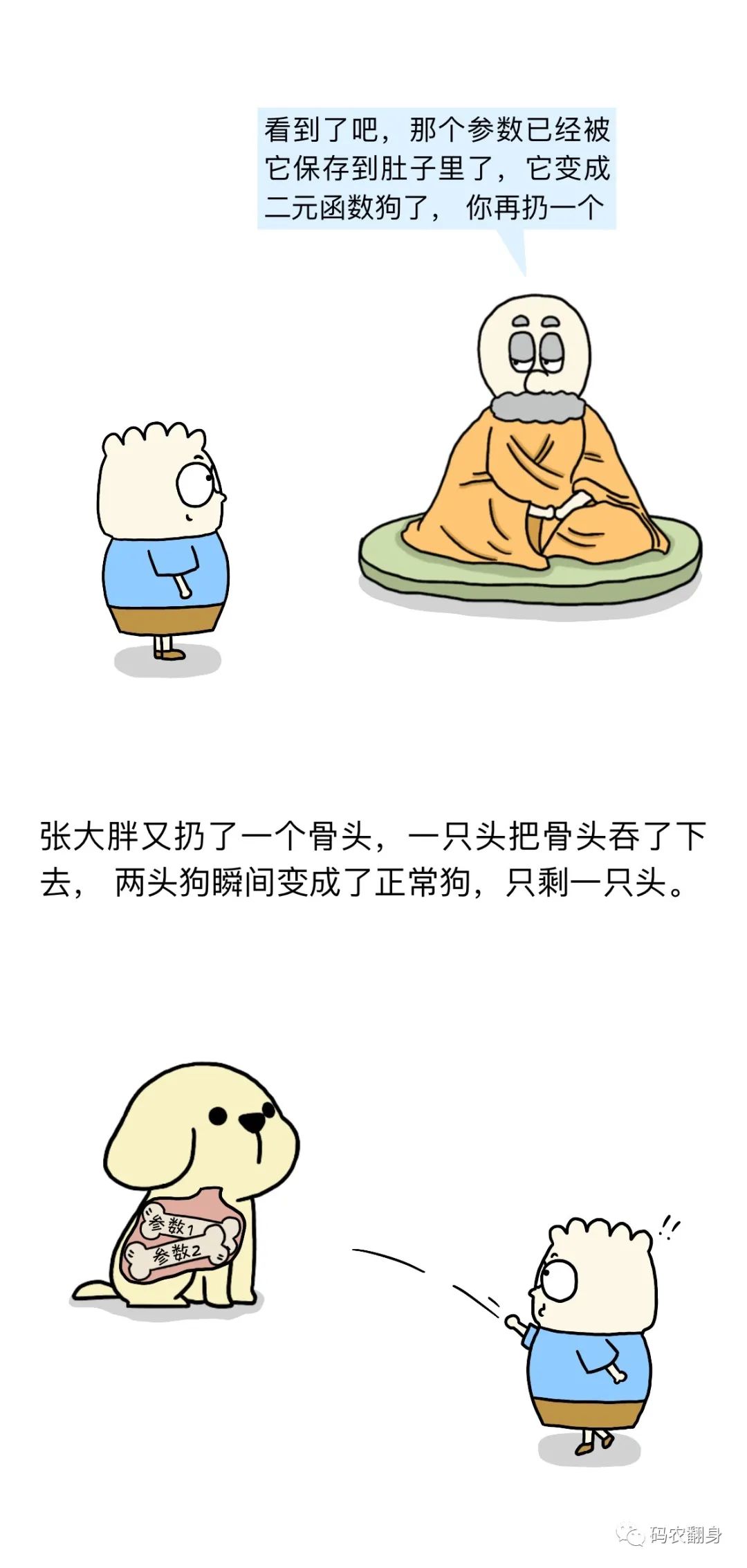 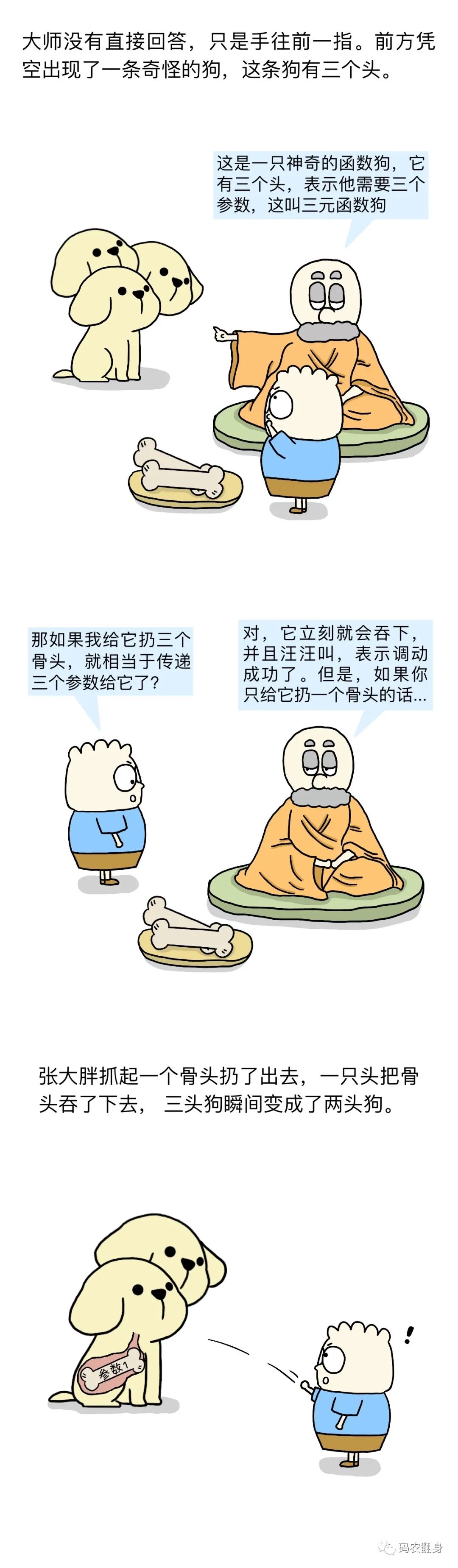 2021/11/29
15
Currying
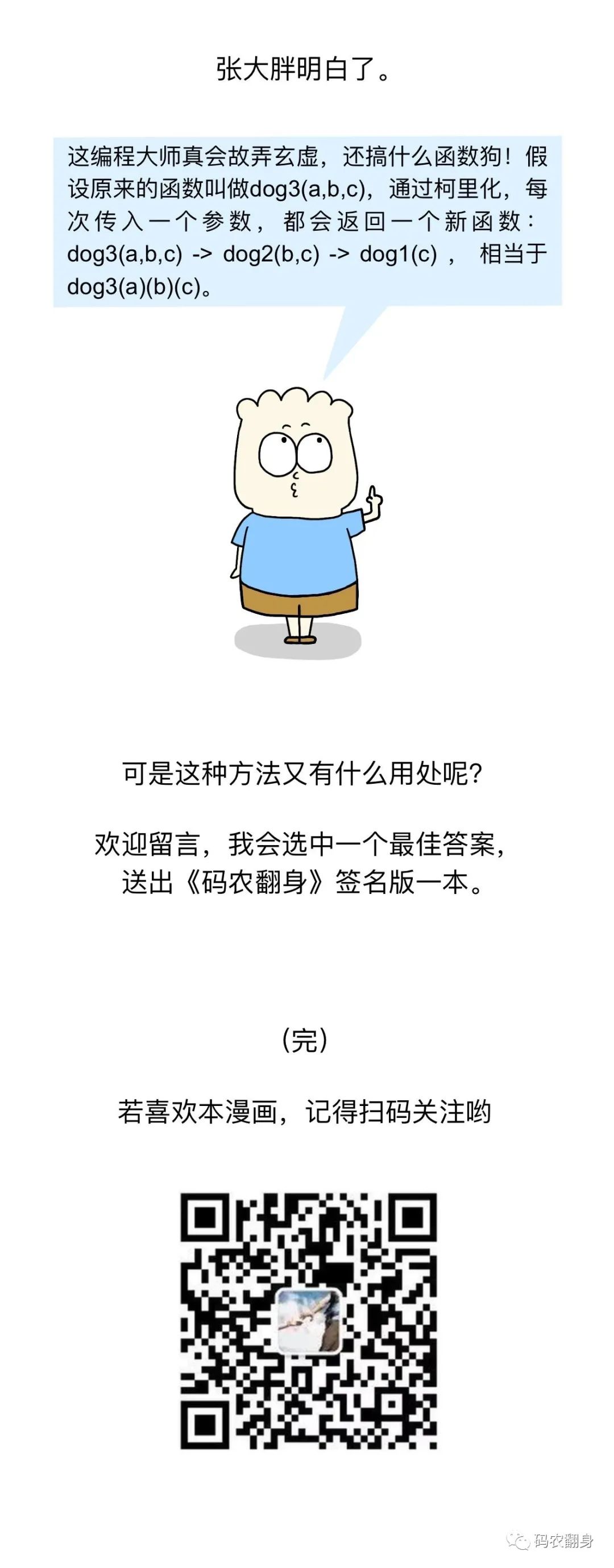 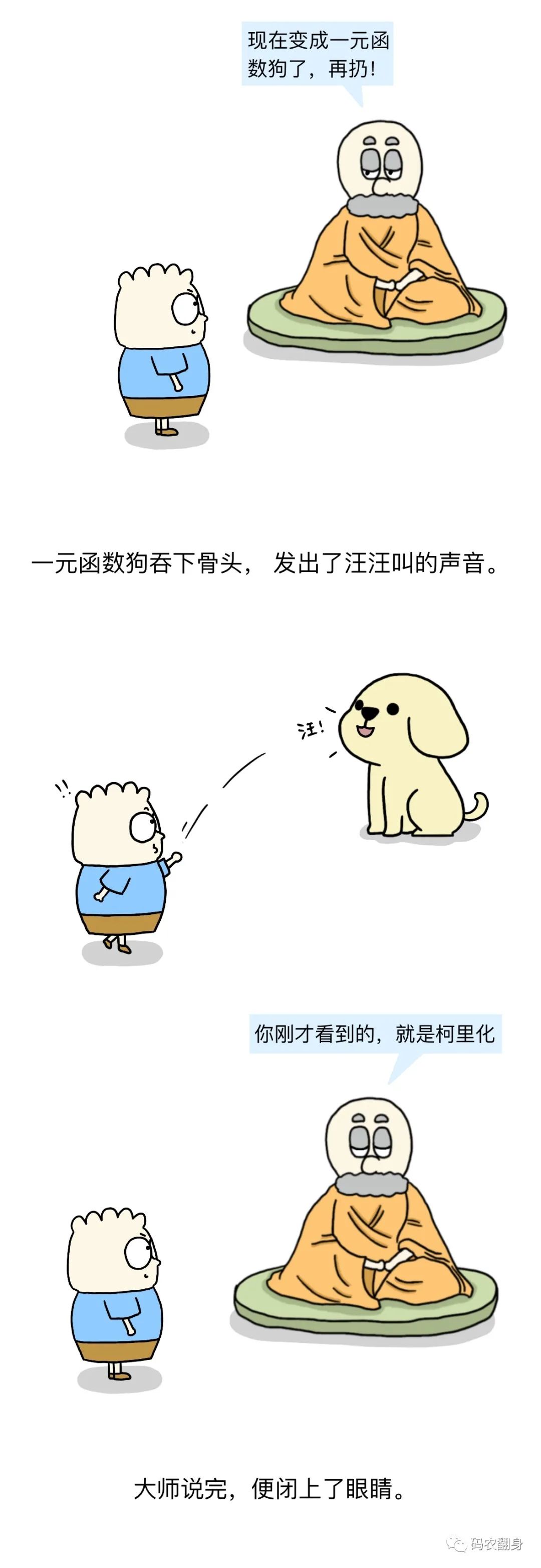 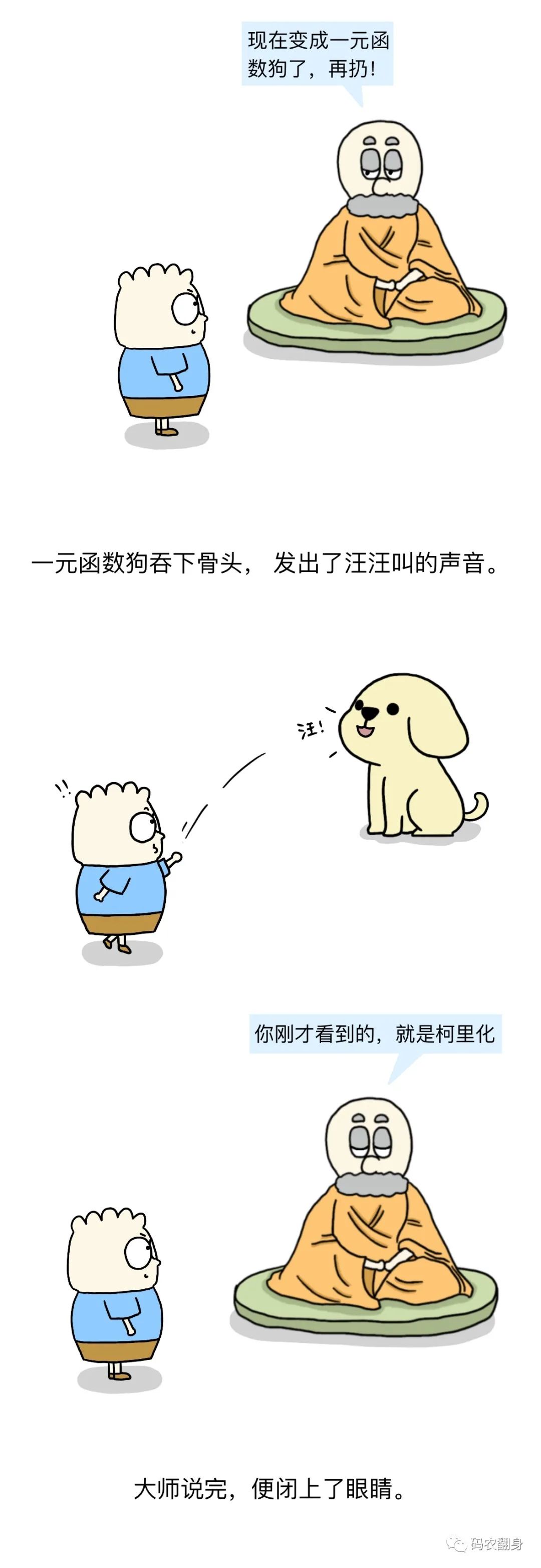 16
Calculus
来计算吧!
(λx.λy.x - y) 7 2 
Currying
 λx.(λy.x-y)7 2
将λx.(λy.x-y)作用于7
(λy.7-y)2
7-2
5
(λf.f 3)(λx.x+2) 
用(λx.x+2)替换f
将(λx.x+2)作用于3
(λx.x+2)3
3+2
5
17
Calculus
Reduction
                                     (归约)
18
Calculus
首先
?自由变量/绑定变量
所谓的自由变量是那些在lambda抽象不受到绑定的变量
 x 的自由变量?
 λx.M的自由变量?
Eg. λx.x
Eg. λx.x+y
19
Reduction
引入
F(x)=x 和F(y)=y是等价的
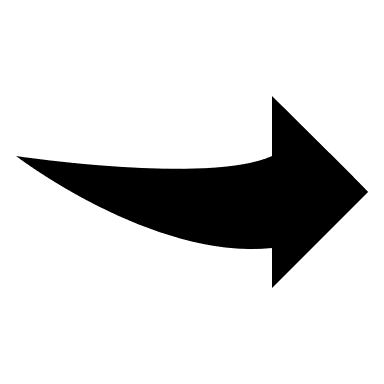 λx.x与λy.y
F(x)=x+2,x=5
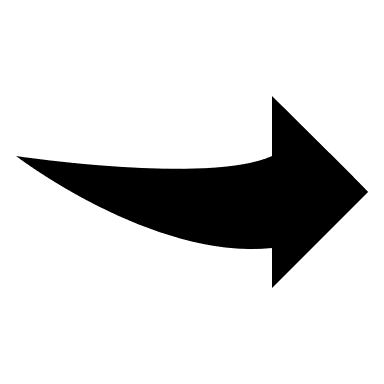 (λx.x+2)5 →(x+2)[x:=5]
20
Alpha-reduction
                                  (α-变换)
21
Alpha-reduction
α-等价
Generally saying:在lambda演算中被绑定变量的名称是不重要的
More details:
若V与W均为变量，E是一个lambda表达式,E[V:=W]是指把表达式E中的所有的V的自由出现都替换为W，那么在W不是E中的自由出现，且如果W替换了V，W不会被E中的λ绑定的情况下，有λV.E == λW.E[V:=W]
Eg. λx.(λy.y+x+z+5)
E:=(λy.y+x+z+5),其中x未被绑定,自由出现,替换为q
 λq.(λy.y+q+z+5)
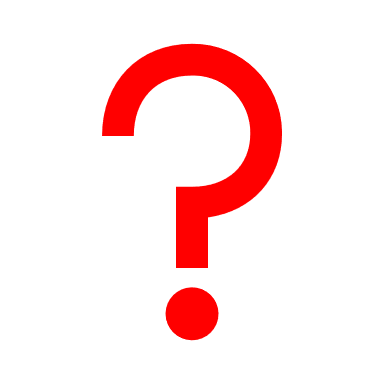 如果z→W
 λz.(λy.y+z+z+5)
→λzy.(y+2*z+5)
如果y→W
λy.(λy.y+y+z+5)
→λy.(2*y+z+5)
22
Beta-reduction
           (β-归约)
23
Beta-reduction
β-归约
Beta-归约规则表达的是函数作用的概念
 β-归约规定了形如 (λx.s)t 可改写为 s[x:=t]
More details:
所有t中的自由出现在s中仍是自由出现
Eg. λz.(λx.x+z)(z+2)
 λx.x+z+2
x:=5
7+z
λz.(λx.x+z)(x+2)
λx.x+x+2
x:=5
12
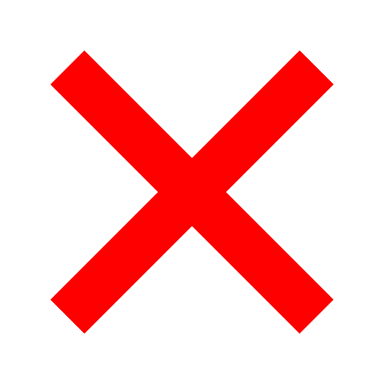 24
Beta-reduction
Beta范式
不允许任何beta归约的lambda表达式被称为Beta范式
当且仅当两个表达式等价时，它们会在形式参数换名后得到同一个范式
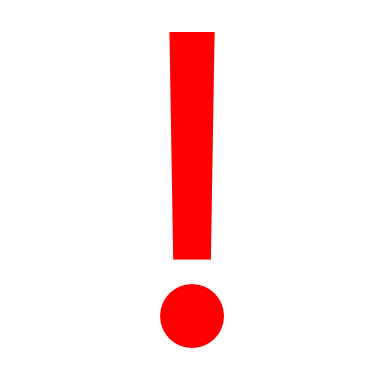 所有的lambda表达式都有beta范式吗?
Eg.λx.x+z+2
λx.x+x+2
2021/11/29
25
Beta-reduction
举个🌰:
(λx.xx)(λx.xx)
xx[x:=(λx.xx)]
(x[x:=(λx.xx)])(x[x:=(λx.xx)])
(λx.xx)(λx.xx)
变回归约本身!此归约过程永不停止!
2021/11/29
26
[Speaker Notes: 此例子为无类型lambda演算]
Lambda calculus
More Information?
Go and refer to the following website links!
Wiki
SEP
2021/11/29
27
Thanks for listening!
2021/11/29
28